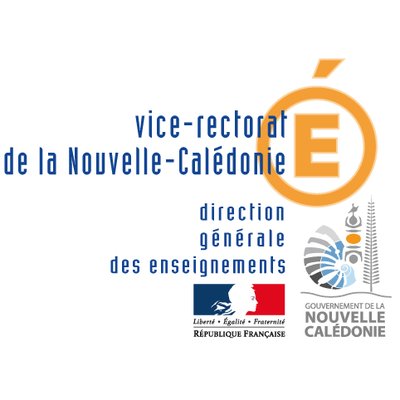 PSC1 - Séquence 4: La perte de connaissance
Qu’est ce qu’une perte de connaissance et comment la reconnaissez vous?
Que feriez-vous?
Y’a-t’il un risque?
Quelles sont les causes?
A la fin de la séquence, vous serez capable de réaliser la conduite à tenir face à une personne présentant une perte de connaissance, en attente de l’arrivée des secours
DTR
Collège de Normandie, 

Salle d’étude

Tél: 441252
Signes
Ne répond à aucune sollicitation verbale ou physique et respire

Les causes?
Traumatique

Médicale

Toxique
les risques?
Perte de connaissance                    Personne reste sur le dos


Pas de libération des voies aériennes         
                                                    
                                                Encombrement/Obstruction des
                                             voies aériennes:   
                                                 -liquides présents dans la gorge
                                                 -Chute de la langue en arrière


                           Arrêt respiratoire/cardiaque
CONDUITE
Assurer la liberté des voies aériennes



Bascule de la tête en arrière 
(Libération des voies aériennes)

                                
                                  Mettre la victime sur le coté
                                             (position latérale de sécurité)
[Speaker Notes: Faire une RE-FORMULATION

Point cle demarche justification]
Démonstration commentée justifiée en miroir
OUI
VICTIME CONSCIENTE? 
(répond aux questions, réagit aux ordre).
Cf. Malaise
PROTECTION ADAPTEE
NON
DEMANDER DE L’AIDE
LIBEREZ LES VOIES AERIENNES
Perte de connaissance suite à un évènement non traumatique
RESPIRATION EFFICACE
NON
OUI
PLS
Cf. Arrêt cardiaque
ALERTER
SURVEILLER 
PROTEGER
Rechercher l’absence de réponse
Conduite:

Poser des questions simples (« Comment ça va? »,   « Vous m’entendez? »)

Secouer doucement les épaules ou lui prendre la main et lui demander d’exécuter un ordre simple. 

Si réagit/répond alors…                                   conduite du malaise

Si ne réagit/répond pas alors…                                  Appeler à l’aide!!!!!!
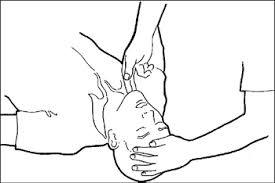 Libération des voies aériennes
Intérêt: 
Bascule de la tête en arrière et l’élévation du menton entrainent la langue qui en se décollant du fond de la gorge permet le passage de l’air.

Conduite:
Placer la paume d’une main sur le front de la victime
Placer 2/3 doigts de l’autre main sous le menton
Basculer doucement la tête en arrière en appuyant sur le front et élever menton
Apprécier la respiration
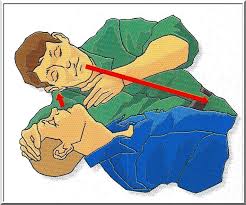 Sur 10 secondes au plus

Conserver l’élévation du menton

Se pencher sur la victime, oreille et joue du sauveteur au dessus de la bouche et du nez

                  Regarder si le ventre et la poitrine se soulèvent

                   Ecouter sons provoqués par la respiration

                   Sentir un flux d’air à l’expiration
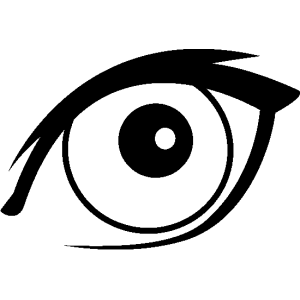 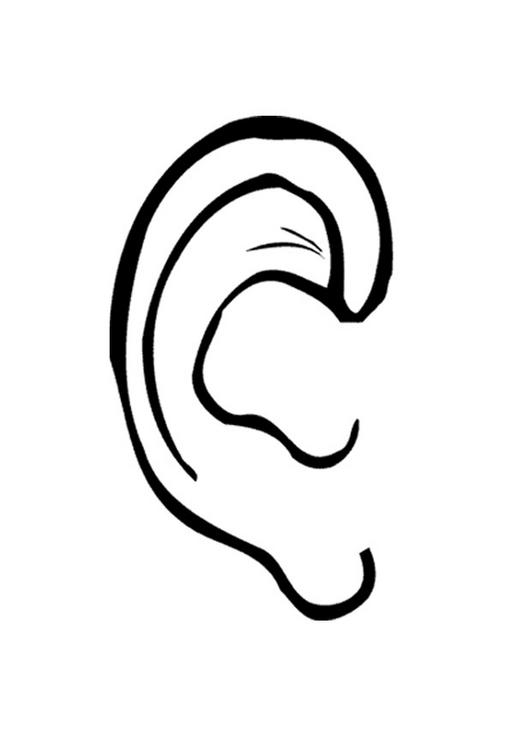 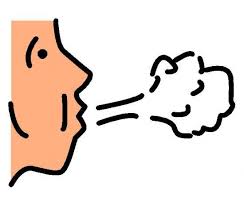 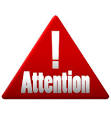 Un seul de ces signes suffit pour confirmer respiration
Position latérale de sécurité
Intérêt: 
Maintenir libres les voies aériennes de la victime:
écoulement des liquides vers l’extérieur
évitant que la langue ne chute au fond de la gorge.
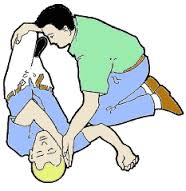 Position latérale de sécurité
1er temps: Préparer retournement de la victime: 

Retirer les lunettes si elle en a

Rapprocher les jambes de l’axe du corps de la victime. 

Placer bras coté sauveteur à 90 degrés, paume de main vers le haut. 

Saisir bras opposé et amener dos de la main sur son oreille (coté sauveteur)

Attraper jambe opposée de la victime et la relever

S’éloigner du thorax
Position latérale de sécurité
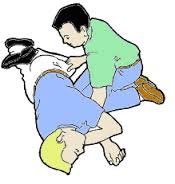 2ème temps: Retourner la victime

Tirer sur la jambe relevée pour basculer vers le sauveteur jusqu’à que genou touche le sol

Dégager main du sauveteur située sous la tête de la victime tout en préservant la bascule de la tête en arrière, en maintenant le coude de la victime.
Position latérale de sécurité
3ème temps: Stabiliser la victime

Ajuster la jambe située au-dessus de telle sorte que la hanche et le genou soient en angle droit

Ouvrir la bouche sans mobiliser la tête. 


ALERTER OU FAIRE ALERTER LES SECOURS ET SURVEILLER EN PERMANENCE LA RESPIRATION DE LA VICTIME.
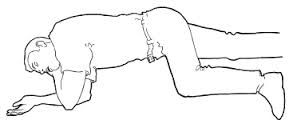 POINTS CLES
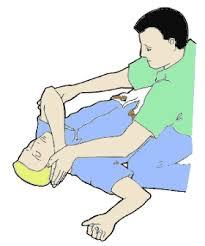 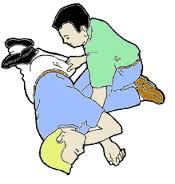 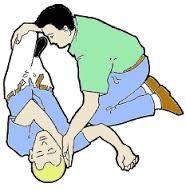 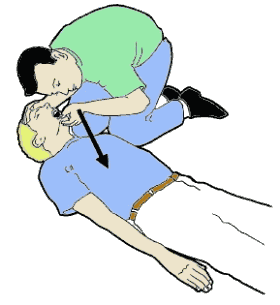 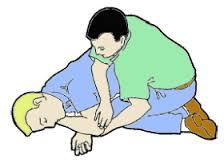 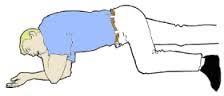 Karina Fabreguettes
A vous de jouer!!!
Perte de connaissance suite à un traumatisme ou dont on ne connaît pas l’origine:
Laisser la victime sur le dos 
Faire alerter ou alerter les secours, respecter et appliquer les consignes
Surveiller en permanence la respiration de la victime jusqu’à l’arrivée des secours 
Protéger de la chaleur, du froid et les intempéries
Perte de connaissance: Nourrisson
PLS sur le côté dans les bras du sauveteur le plus souvent.


La libération des voies aériennes en position neutre
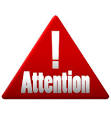 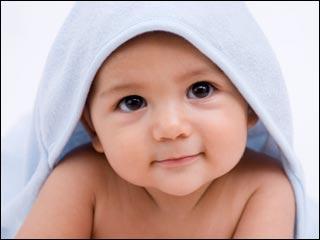 Cas particuliers
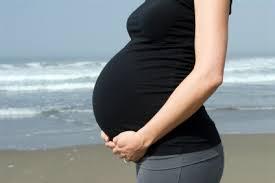 Femme enceinte : PLS du côté gauche



Victime traumatisée : PLS du côté atteint
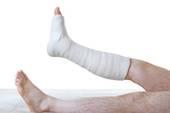 Cas particuliers
En période épidémique: 

-se protéger si possible avec un masque 
-questionner la victime et voir si elle réagit sans la toucher 
-apprécier la respiration en regardant si son ventre ou sa poitrine se soulèvent. Pas de bascule de la tête en arrière, 
pas tenter d’ouvrir la bouche et ne pas se pencher au-dessus de la face de la victime et ne pas mettre son oreille et 
sa joue au dessus du nez et de la bouche de la victime
Si la victime ne répond pas et présente une respiration normale: 

-laisser la victime dans la position ou elle se trouve
-faire alerter ou alerter les secours, respecter les consignes
-surveiller en permanence la respiration de la victime en regardant son ventre et sa poitrine